COSY Infinity Summer School
BAM Group
St. George
From G. Berg lecture 3
22Ne(α,n)25Mg
Key neutron source in astrophysical s-process
Low energy resonances are difficult to measure due to low cross sections
Kinematics Calculations
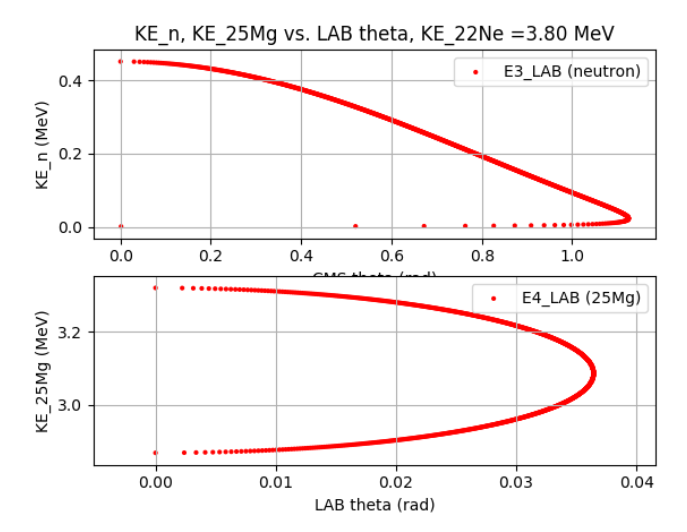 Emittance Calculation
Model: P1*x^2 + P2*x + P3 
P1 = 3.82e-04+/-2.03e-06 m^2 
P2 = 6.05e-05+/-4.22e-07 m^3 
P3 = 2.59e-06+/-5.20e-08 m^2
ε = 0.2 mm*mrad
Problem 8
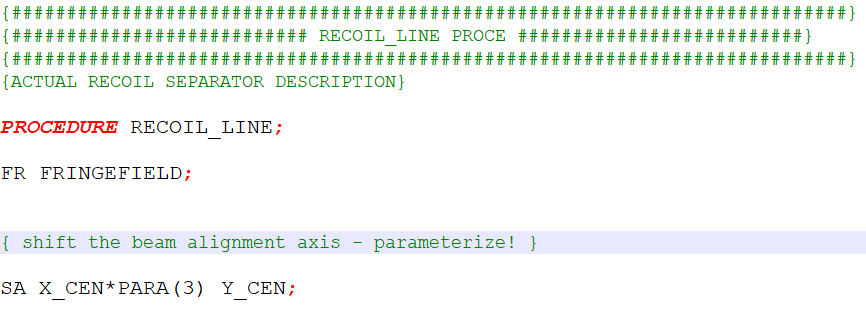 You can use the one remaining variable to parameterize the ‘knob’ you want to turn
COSY beam manual SECTION 5.2 – MAPS WITH KNOBS
1ST ORDER TERMS OF MAP – WITH NEW PARAMETER
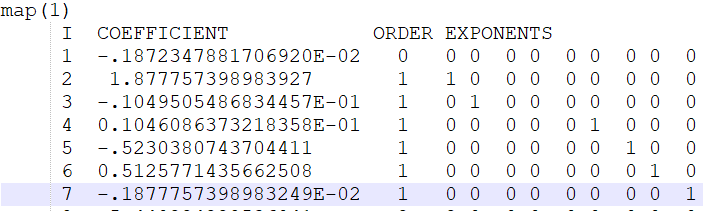 THIS IS THE FIRST ‘ROW’ OF THE MAP, IE. X|X, X|A, ETC
Command: ME(1,7) – first order

MEP(1,7) – full expansion
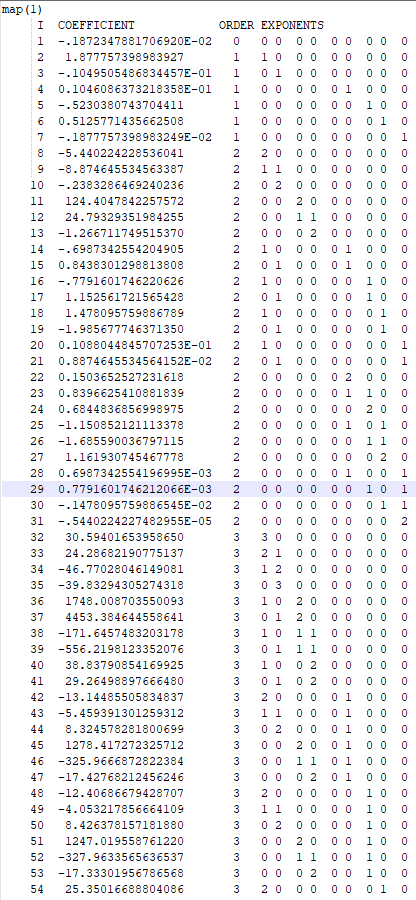 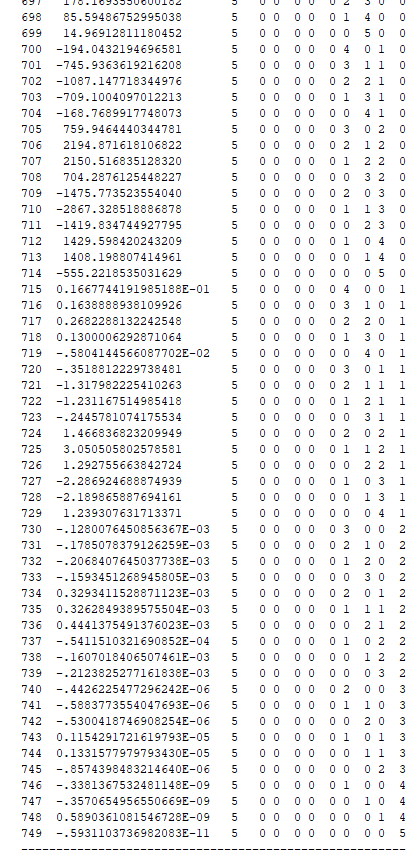 700+ TERMS IN FIRST ROW
ONLY TO 5TH ORDER!
…
BEAM AXIS OFFSET PARAMETER IS THE 9TH VARIABLE – MAP CONTAINS 
EXACT BEHAVIOR OF THIS PARAMETER 
TO 5TH ORDER